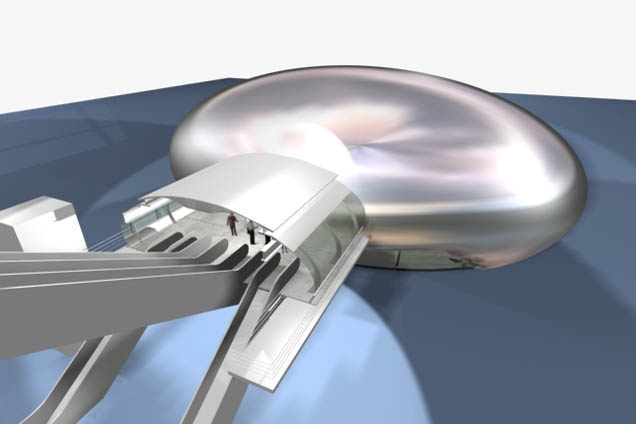 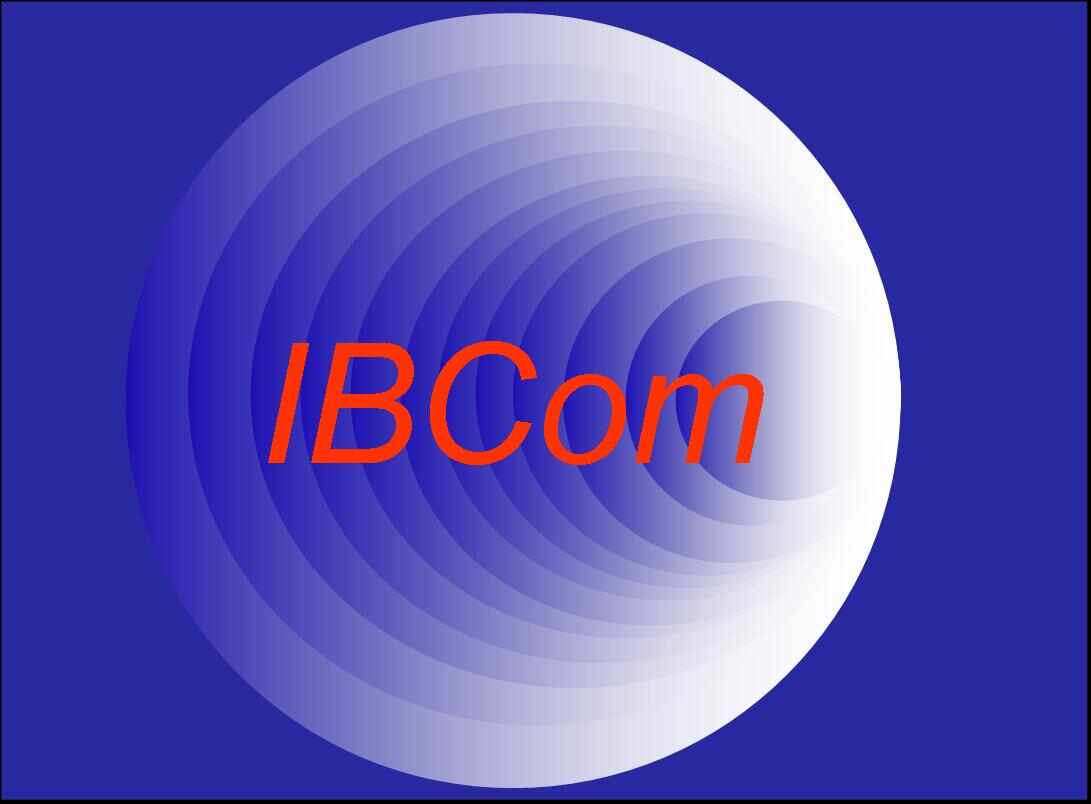 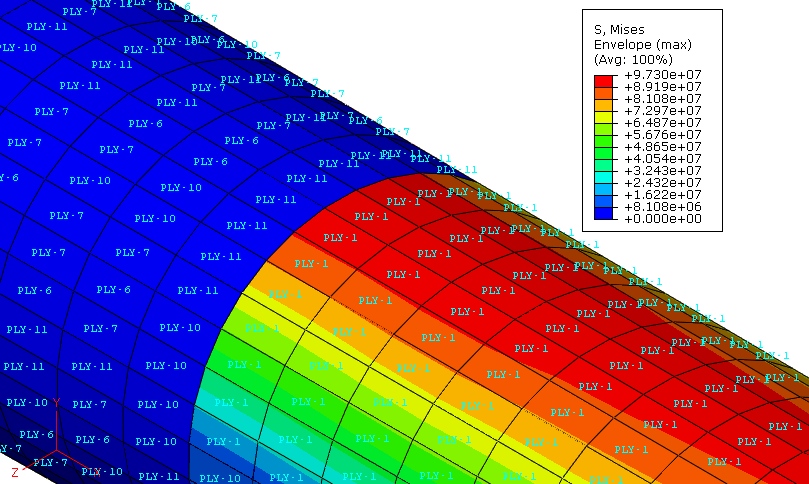 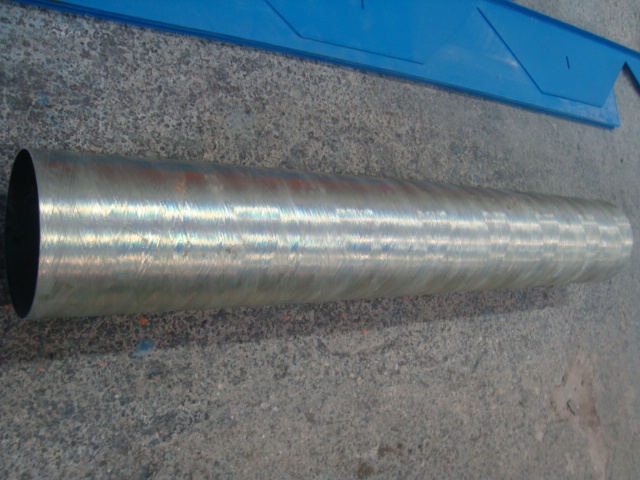 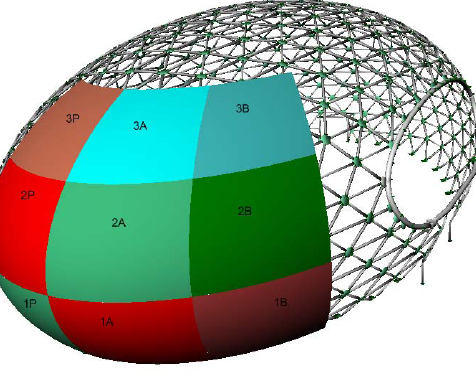 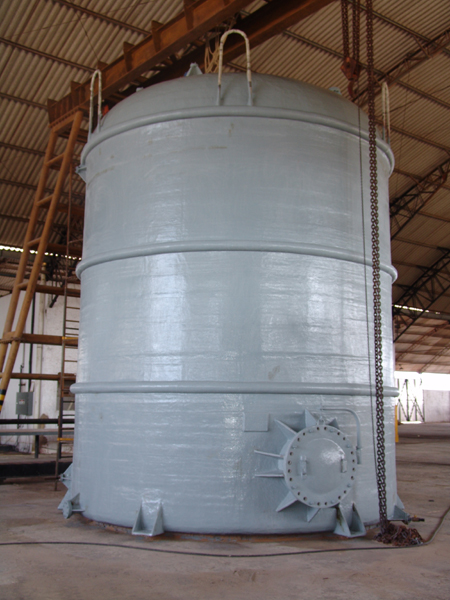 TECNOLOGIA SOB MEDIDA PARA SUA EMPRESA
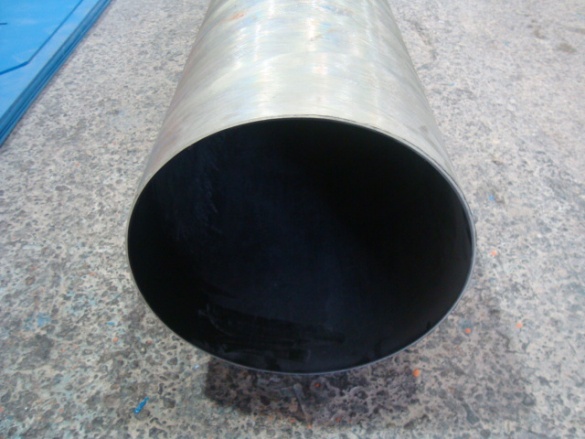 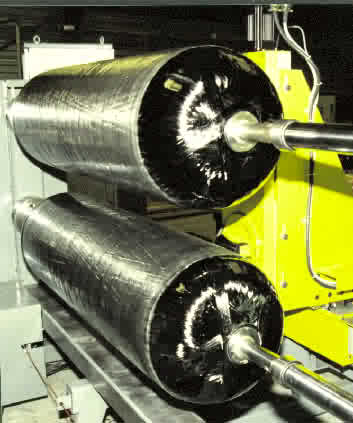 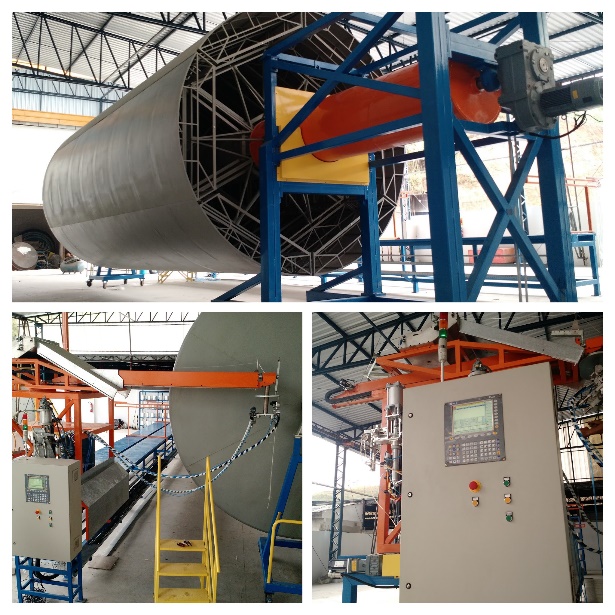 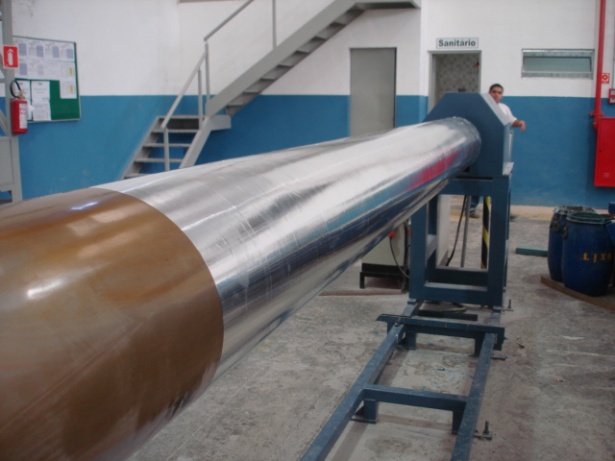 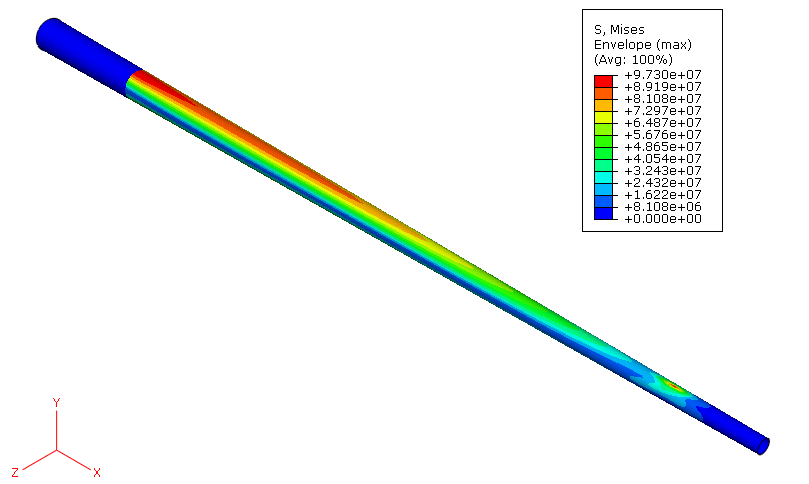 IBCom - Instituto Brasileiro dos Compósitos
TEMA: EQUIPAMENTOS EM COMPÓSITOS PARA A INDÚSTRIA DE SANEAMENTO
OBJETIVO: DEBATER COM OS USUÁRIOS DE TUBOS E TANQUES 
EM COMPÓSITOS QUAIS AS DIFICULDADES E DÚVIDAS NA UTILIZAÇÃO
DESTES EQUIPAMENTOS.
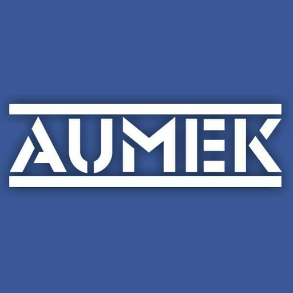 IBCom - Instituto Brasileiro dos Compósitos
PROGRAMA
DISCUSSÃO DOS MODOS DE FALHA DOS COMPÓSITOS EM EQUIPAMENTOS PARA SANEAMENTO ; Eng. Antônio Carvalho – IBCom 60 min

EXPERIÊNCIA NA UTILIZAÇÃO DE COMPÓSITOS NA INDÚSTRIA DE SANEAMENTO : SABESP

DEBATE ENTRE USUÁRIOS DE EQUIPAMENTOS EM COMPÓSITOS E TECNICOS PREVIAMENTE CADASTRADOS.

CONCLUSÃO E APROVAÇÃO DE AÇÕES FUTURAS
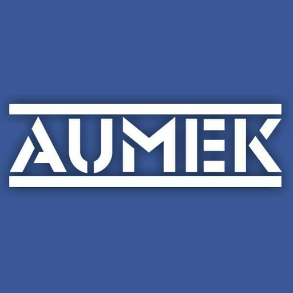 IBCom - Instituto Brasileiro dos Compósitos
DENTRO DE 10 DIAS AS APRESENTAÇÕES FEITAS NESTE SEMINÁRIO ESTARAÃO DISPONIVEIS NO SITE DO IBCom. http://ibcomposites.com.br/Literatura-Artigos/
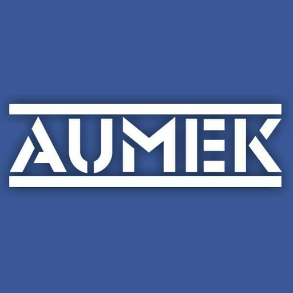